О чем идет речь: о проступке, правонарушении или преступлении?
Первокурсники  Саша, Витя и Игорь в выходной день собрались пойти на вечеринку. По дороге они зашли в круглосуточный магазин и купили бутылку вина. В аллее парка ребята распили вино.
Как можно расценить их поведение?
(В данном примере имеют место 2 административных правонарушения)
1. Административную ответственность за правонарушение несет продавец за продажу обучающимся (несовершеннолетним) спиртного,
2. Сами обучающиеся – за приобретение и распитие спиртного.
(Это административное правонарушение, предусмотренное статьей 20.20 части 1 Кодекса об административных правонарушениях Российской Федерации – «Распитие алкогольной продукции в общественных местах».)
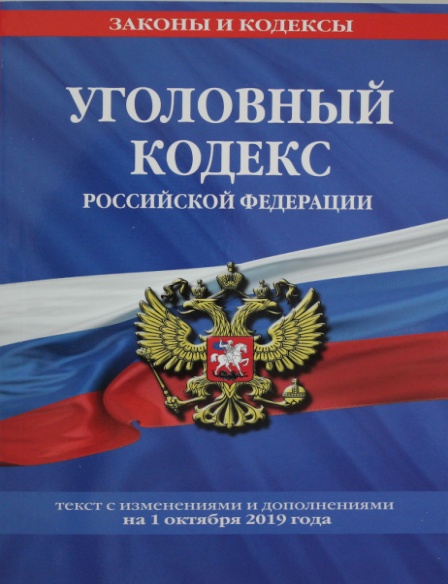